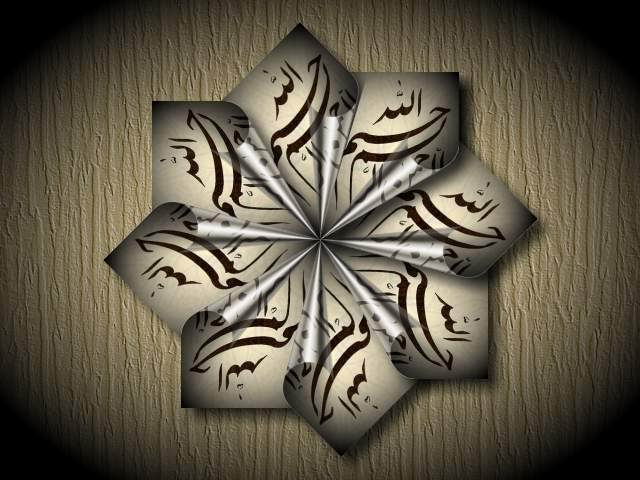 موضوع : لوردوز (گودی کمر)
تهیه و تنظیم: اداره تندرستی و مشاوره ورزشی دانشگاه تربیت مدرس
شماره تماس 82884193
تعریف :
افزایش انحنای طبیعی ستون فقرات در ناحیه کمری
 خمیدگی غیرطبیعی ستون فقرات، که همراه با قوسی به جلو می باشد 


 نامهای دیگر :
 sway back
hollow back 
saddle back
علل :
علل اصلی لوردوزیس ناشناخته است. اگرچه ممکن است با موارد زیرمرتبط باشد :

poor posture 
Congenital problem in vertebra
neuromuscular problems 
back surgery 
hip problem
Obesity
افراد چاق بدلیل افزایش وزن برای حفظ تعادل به عقب خم می شوند. این باعث تاثیر منفی به ساختار بدنی می شود
Effect of high heels
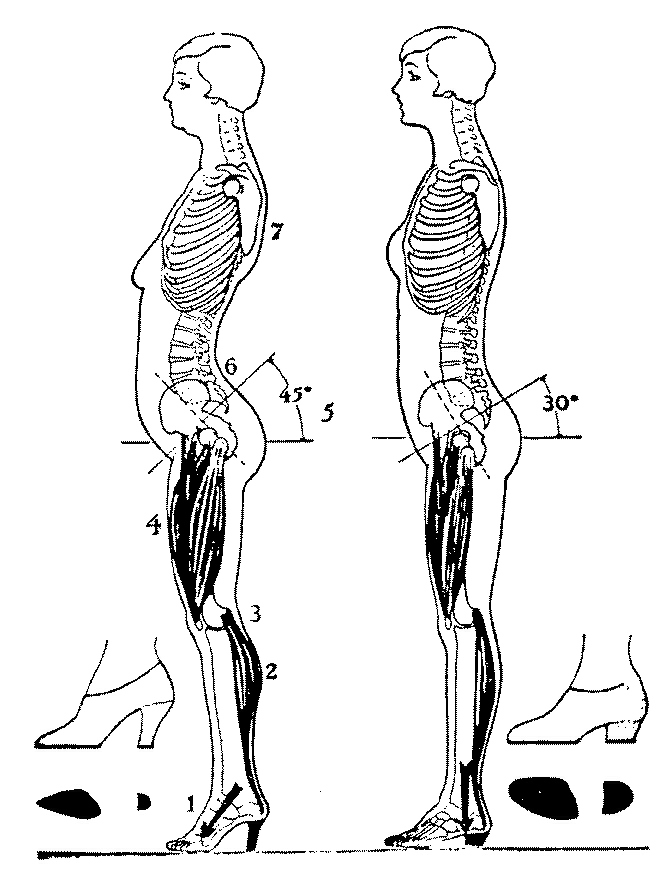 افرادی که از کفشهای پاشنه بلند استفاده می کنند برای حفظ تعادل خود را به عقب می کشند که این موضوع باعث افزایش قوس کمری می شود .
Spondylolisthesis
زمانی اتفاق می افتد که یک مهره برروی مهره مجاور به طرف جلو بلغزد . ودر موارد شدیدترفشار به حدی است
    که باعث شکستگی در مهره ها می شود .
      Discitis
التهابی دردیسکهای بین مهره ای است .
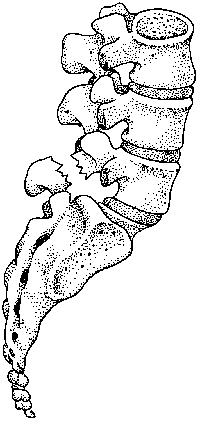 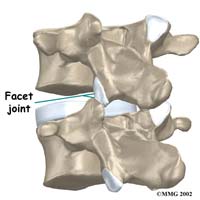 Achondroplasia
نوعی ناهنجاری ارثی در رشد استخوان است که ممکن است باعث کوتولگی شود .

Osteoporosis 

یک بیماری چگالی استخوانی است که باعث از بین رفتن قدرت مهره ها وراستای ستون فقرات می شود .
علایم ونشانه ها :
برآمدگی و آویزان شدن شکم
برجستگی باسن
درد در ناحیه کمری 
درد اندک در پاها
تغییرات در عملکرد روده و مثانه
در هنگام دراز کشیدن روی سطح سخت، فضای زیادی بین سطح و ناحیه کمری ایجاد می شود .
تشخیص :
شرح حال 
تست های بدنی
تست های تشخیصی
ارزیابی عصبی
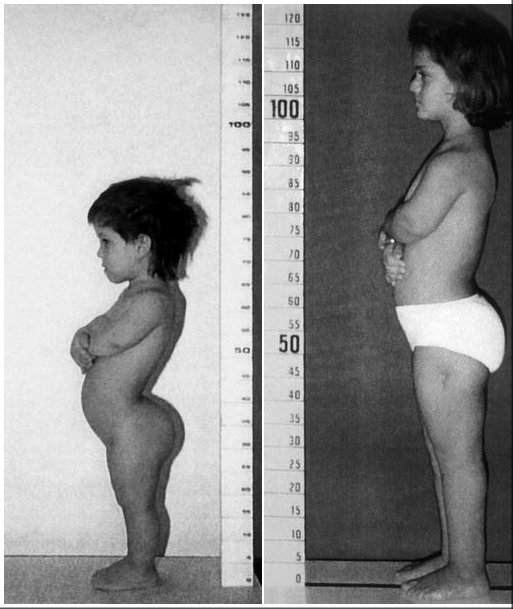 شرح حال
درمانگر یک تاریخچه از تولد وپیش از تولد کودک بدست می آورد. ودرمورد اینکه آیا اعضای دیگر خانواده نیز لوردوزیس دارند سوال می کند .

   ارزیابی عصبی

ارزیابی موارد زیر را شامل می شود :
                  1- درد      2 – بی حسی     3 – خارش   
                     4 – عملکرد حرکتی  5 – اسپاسم عضلانی
                     6 – خستگی   7 – تغییرات روده ومثانه
تست های بدنی
یک آزمایش جسمی کامل میزان سلامتی و آمادگی عمومی  بیمار را مشخص می کند. وشامل موارد زیر است :

لمس
ارزیابی دامنه حرکتی مفصل
flexion, extension, lateral bending, and spinal rotation 
3.   عدم تقارن
تست های تشخیصی
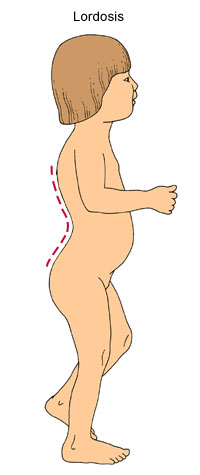 x-rays
bone scans
magnetic resonance imaging (MRI)
computed tomography scan
   (Also called a CT)   
blood tests
x-rays
با استفاده از یک انرژی مغناطیسی نامرئی، عکسهایی از بافتهای داخلی، استخوان ها و اندامها بر روی فیلم تولید می کند. با استفاده از این عکسها زاویه قوس کمری اندازه گیری می شود .
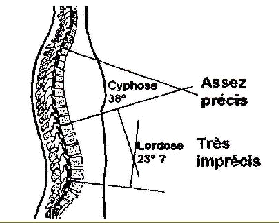 bone scans
یک روش عکس برداری هسته ای برای :
ارزیابی تغییرات فاسد کننده و تورم در مفاصل
آشکار کردن بیماریها و تومورهای استخوانی
تعیین علت درد یا التهاب استخوانی
computed tomography scan     (Also called a CT)
روشی است که در آن ترکیبی از x-ray وتکنولوژی کامپیوتری برای تولید عکسهای برش عرضی، هم بصورت افقی و هم بصورت عمودی، از بدن استفاده می شود.
این روش عکسهایی ازقسمتهای مختلف بدن مانند استخوان، عضله، چربی و ارگانهای داخلی نشان می دهد .
درمان :
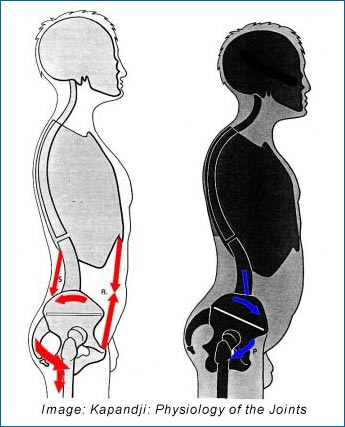 درمان به شرایط زیر بستگی دارد :
سن
سلامت عمومی
تاریخچه پزشکی
شدت عارضه
تحمل بیمار در برابر داروها و روشهای درمانی
پیش بینی دوره عارضه

اما بطور کل درمان خاصی برای لوردوزیس درزمانی که با قوس کم همراه است نیازی نمی باشد.
 تمرینات اختصاصی و رعایت وضعیت مناسب بدنی می توانند کمک کننده باشند.
 درموارد نادر( شدید بودن انحنا همراه با درگیری های عصبی) یک بریس پشتی ویا جراحی ممکن است نیاز باشد .
درمانهای غیر جراحی
Drugs: برای کاهش درد والتهاب 
Physical therapy  : که بیمار را قادر می سازد تا قدرت، انعطاف پذیری ودامنه حرکتی خود را بدست آورد .
Reduction of body weight to ideal
تمرینات اصلاحی
آموزش قرارگیری در وضعیتهای صحیح و رفع عادات غلط
کشش عضلات ستون فقرات در ناحیه کمری
کشش عضلات چهارسررانی
تقویت عضلات شکم
تقویت عضلات همسترینگ و سرینی
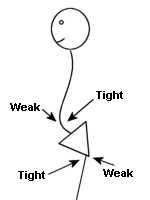 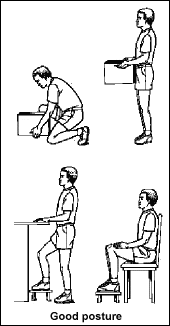 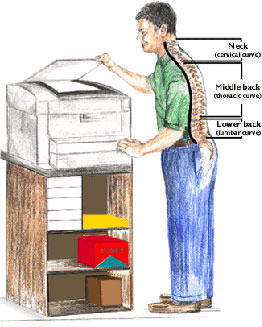 Good posture
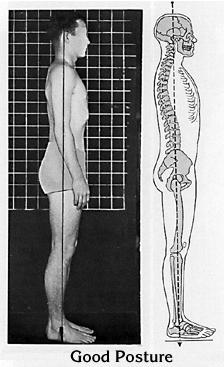 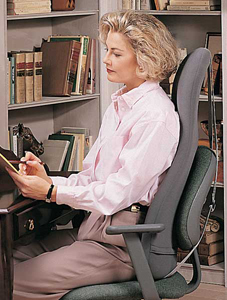 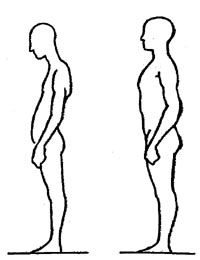 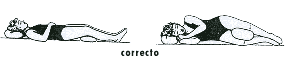 تمرینات کششی
فرد برروی دو زانو می نشیند سپس سینه وشکم را به روی پاها می رساند. دستها دراین حالت باید در کنار بدن باز شوند.
فرد برروی صندلی می نشیند وسعی می کند بدون بلند کردن باسن رو به جلو خم شده ودستها را به مچ پا می رساند .
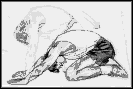 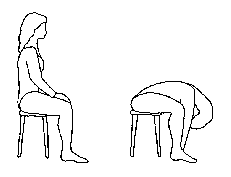 فرد برروی زمین دراز می کشد. ابتدا یک پا وسپس پای دیگر را به درون سینه جمع می کند وحرکت گهواره را اجرا می کند .
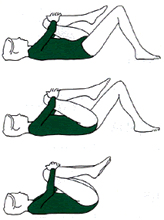 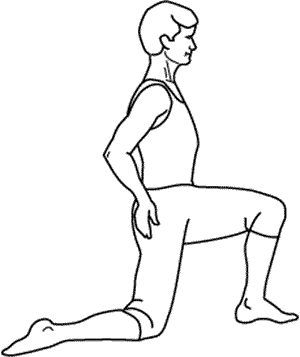 فرد برروی یک زانو می نشیند
   و زانوی دیگر را جلوتر قرار میدهد
   سپس با فشار برروی زانوی جلو
   عضله چهارسر پای عقب را تحت 
   کشش قرار میدهد 

فرد زانویش را از پشت خم می کند
   وبه کمک دست مخالف به سمت 
   باسن می کشد. برای حفظ تعادل 
   می توان از دیوار کمک گرفت .
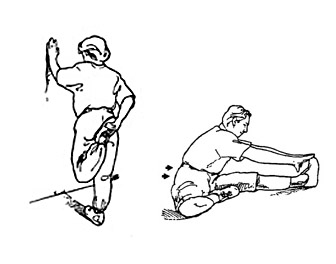 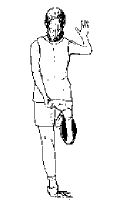 تمرینات تقویتی
فرد بر روی زمین دراز می کشد، درحالتی که زانوها اندکی خم می باشد فرد سعی میکند با بلند کردن تنه ، دستها را به زانوها برساند .

دراز و نشست
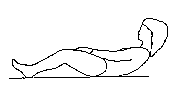 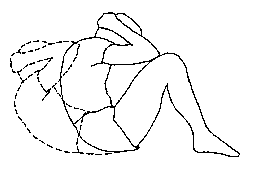 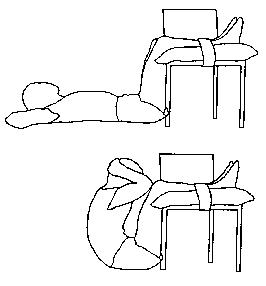 فرد بر روی زمین دراز می کشد، درحالیکه پاهایش را روی صندلی قرار می دهد وسعی می کند با بلند کردن تنه ذستها را به زانو برساند .
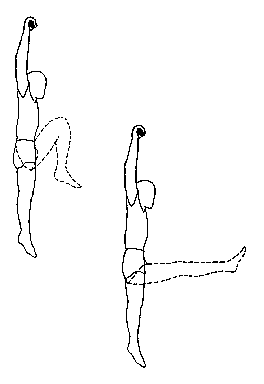 فرد درحالیکه از میله بارفیکس آویزان شده سعی می کند هر دو پا را بطور مستقیم بالا آورد .

همین حرکت را می توان با زانوهای خم انجام داد .
فرد بر روی یک میز به حالت دمر دراز می کشد و درحالیکه وزنه ای به پای خود بسته سعی می کند
    پا را از سطح میز بالاتر برد .


فرد بر روی یک میز به حالت دمر
 دراز می کشد و درحالیکه وزنه ای به پای خود
 بسته سعی می کند حرکت فلکشن زانو را انجام دهد .
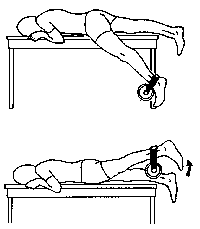 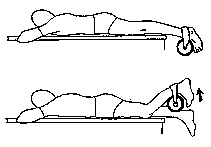